Troy School DistrictClass of 2028
Scheduling for Incoming 9th Grade Students
Transition to High School
We are excited to welcome your child to high school!
What is our role as your child’s high school counselor?
8th grade is super important…FINISH STRONG! 
Your child’s schedule helps to establish your educational path.
Meet your Troy High School Counselors!
	Mr. Keegan     Mr. Le     Mr. Ali-Ahmed     Mrs. Bigelow     Mrs. Sobczynski      Ms. Allgeier     Ms. Frendt
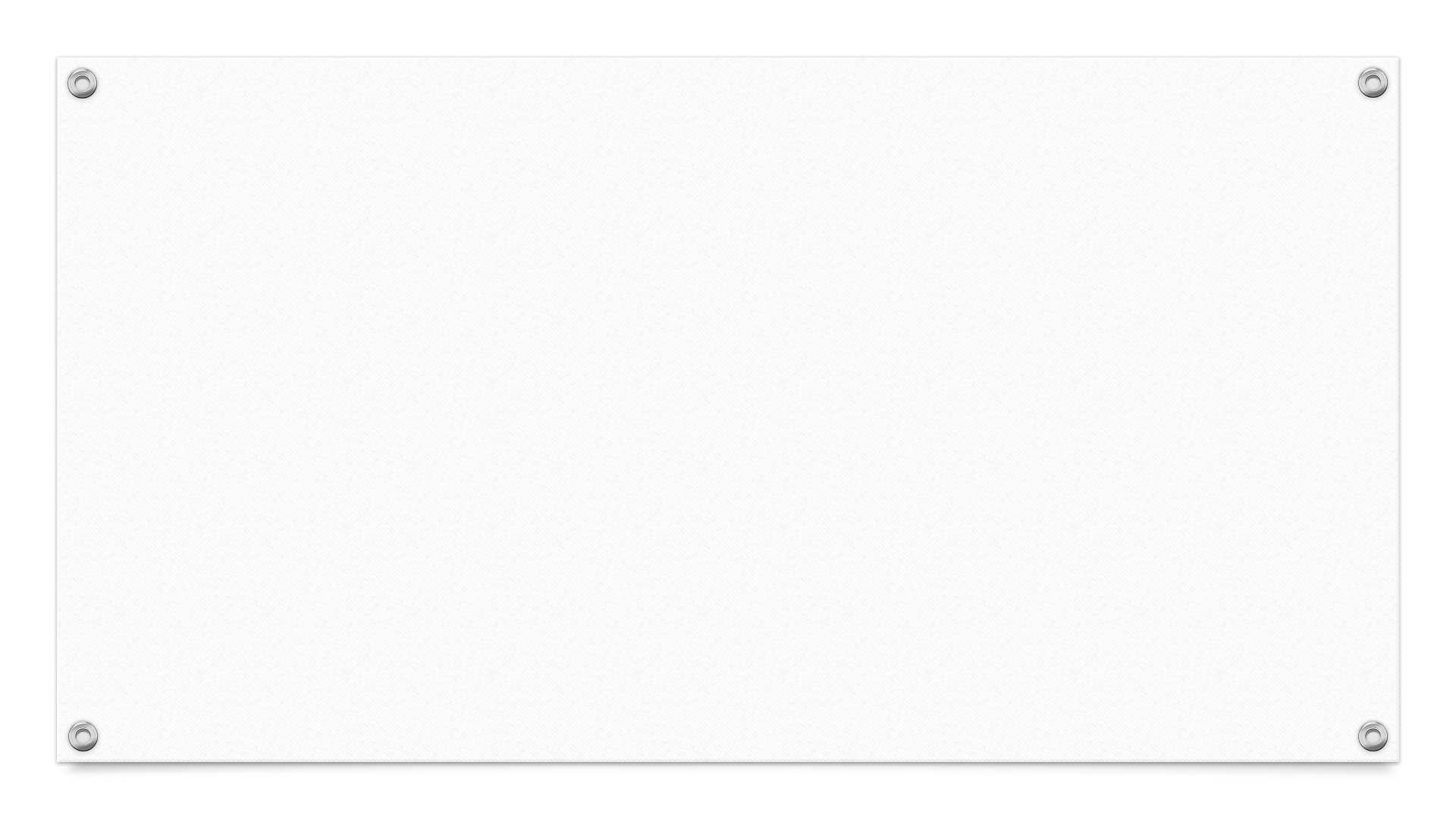 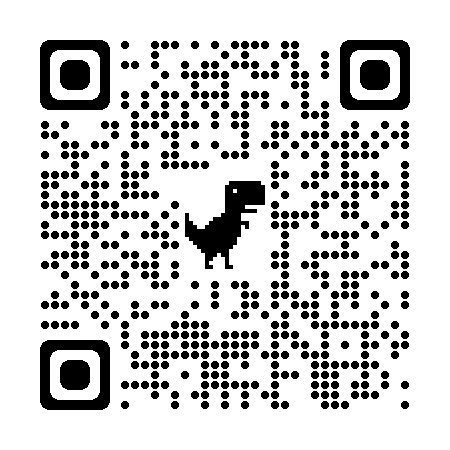 Troy School DistrictHigh School Curriculum
Check online for the Course Description Book 
Graduation requirements listed in Course Description Book
Flow charts to simplify curricular pathways
High School Credits
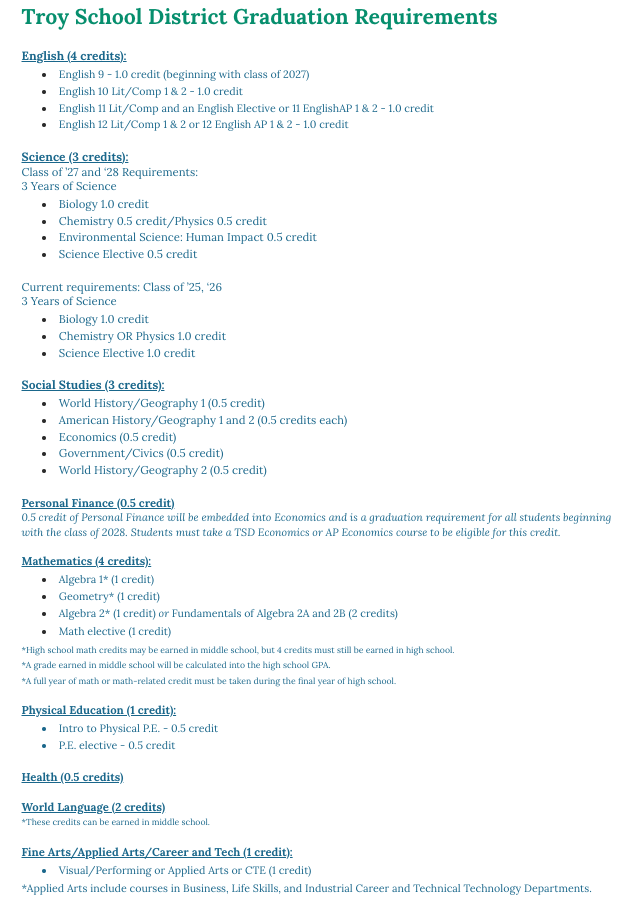 Graduation Requirements
9th Grade Planning Guide and Course Selection
Use the “9th Grade Course Planning Guide” to help you choose your classes before entering them into PowerSchool.
Select core academic courses first.
Be sure to choose AT LEAST 4 alternates courses (1.5 credits)

Total credits MUST ADD up to 6.0 credits
Core Academic Courses
English
Math
Science
Social Studies
World Language
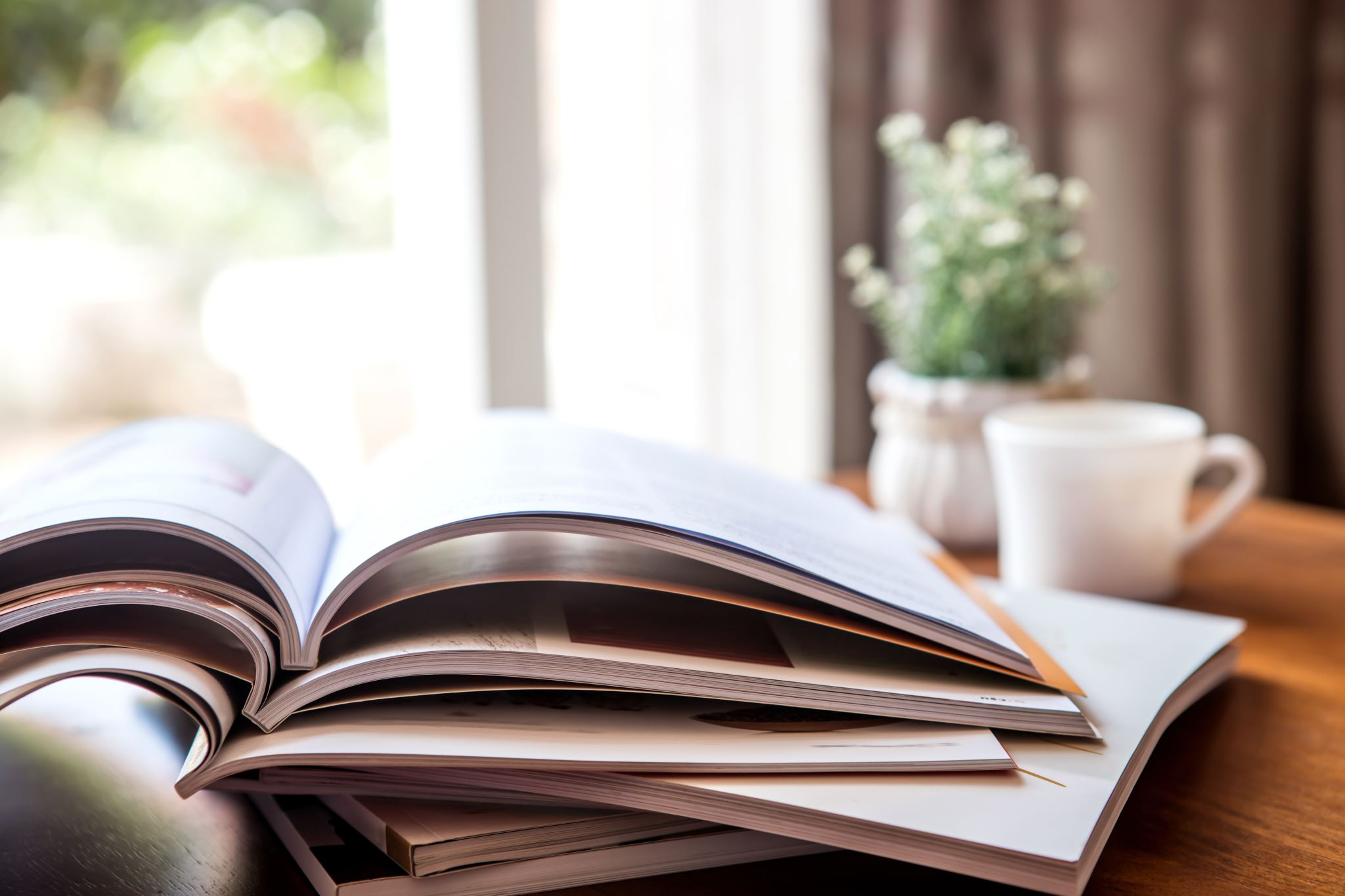 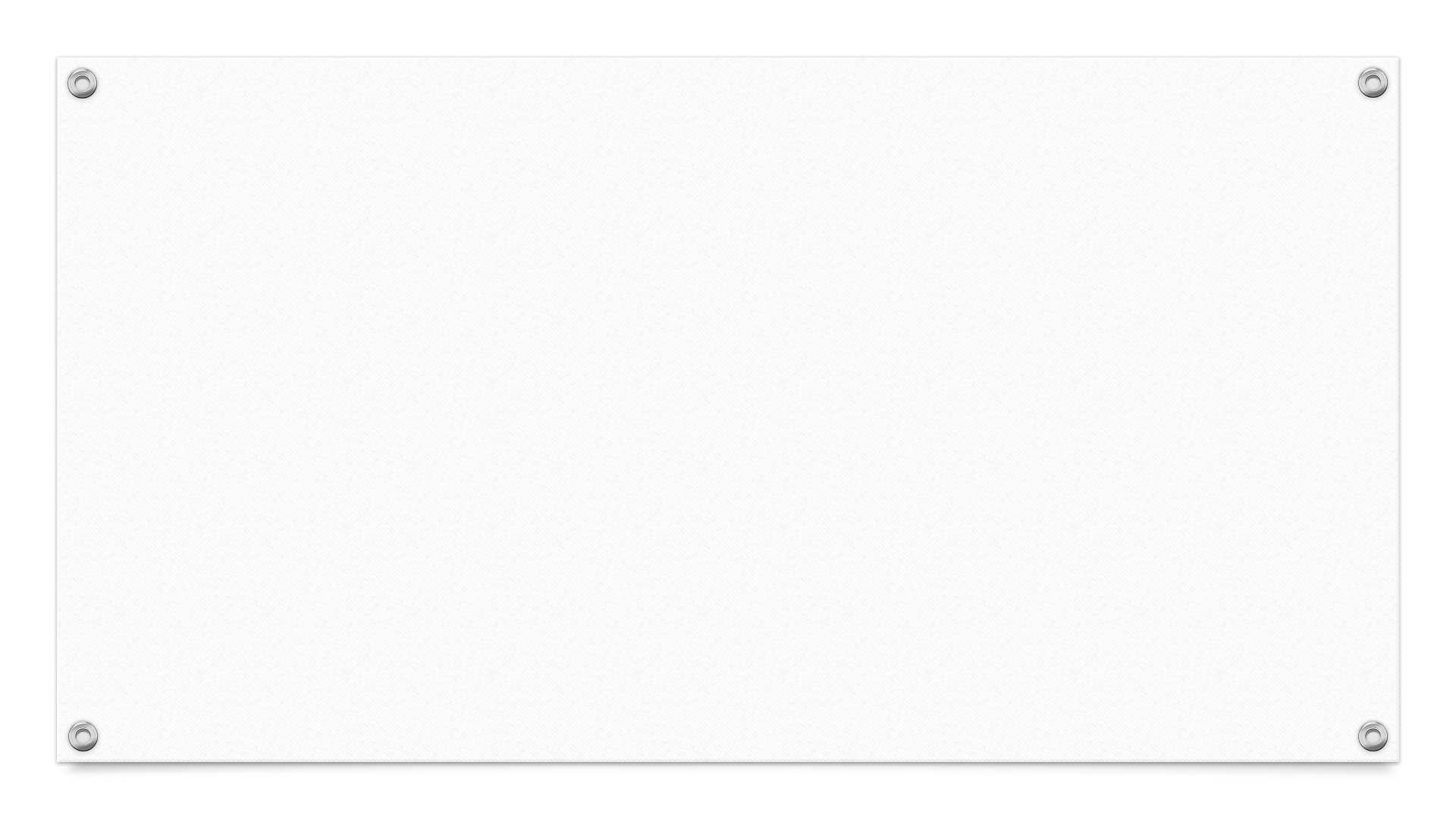 English
English 9 (1.0 Credit)
*Select both Semester 1 and Semester 2



Summer reading is required
Social Studies
World History/Geography 1 (0.5 credit)
AP Human Geography (1.0 credit)
LS World History/Geography 1 & 2 (1.0 credit)

World History/Geography 1 is required for ALL 9th grade students
LS = English Language Learner Support (ELD Only)
AP Human Geography DOES NOT REPLACE World History 1/Geography
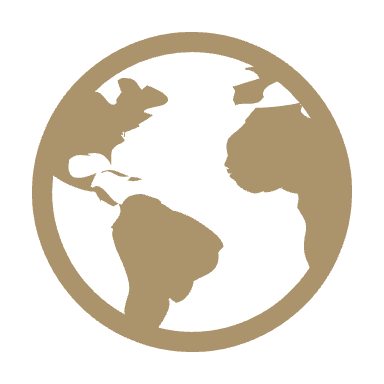 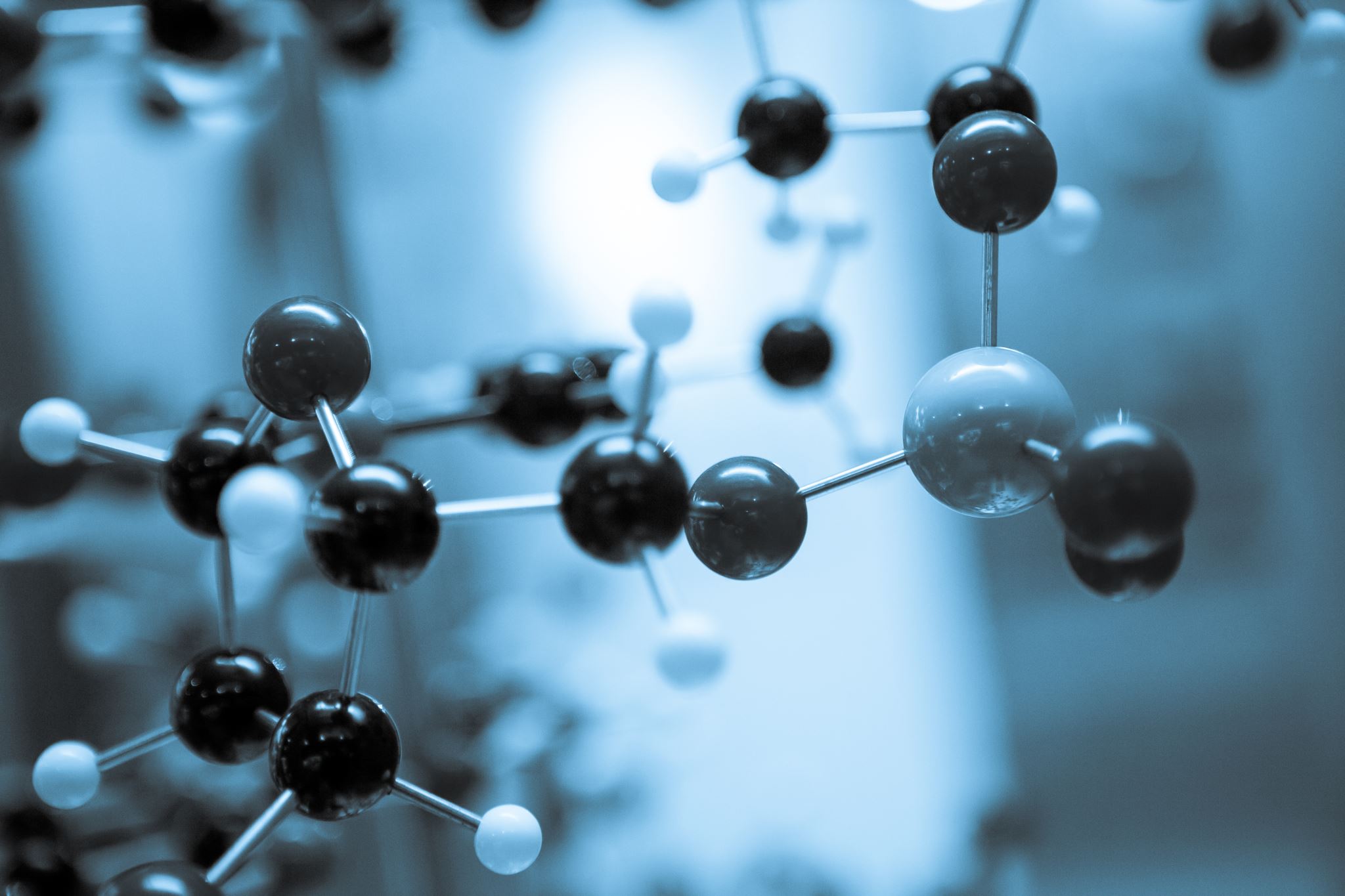 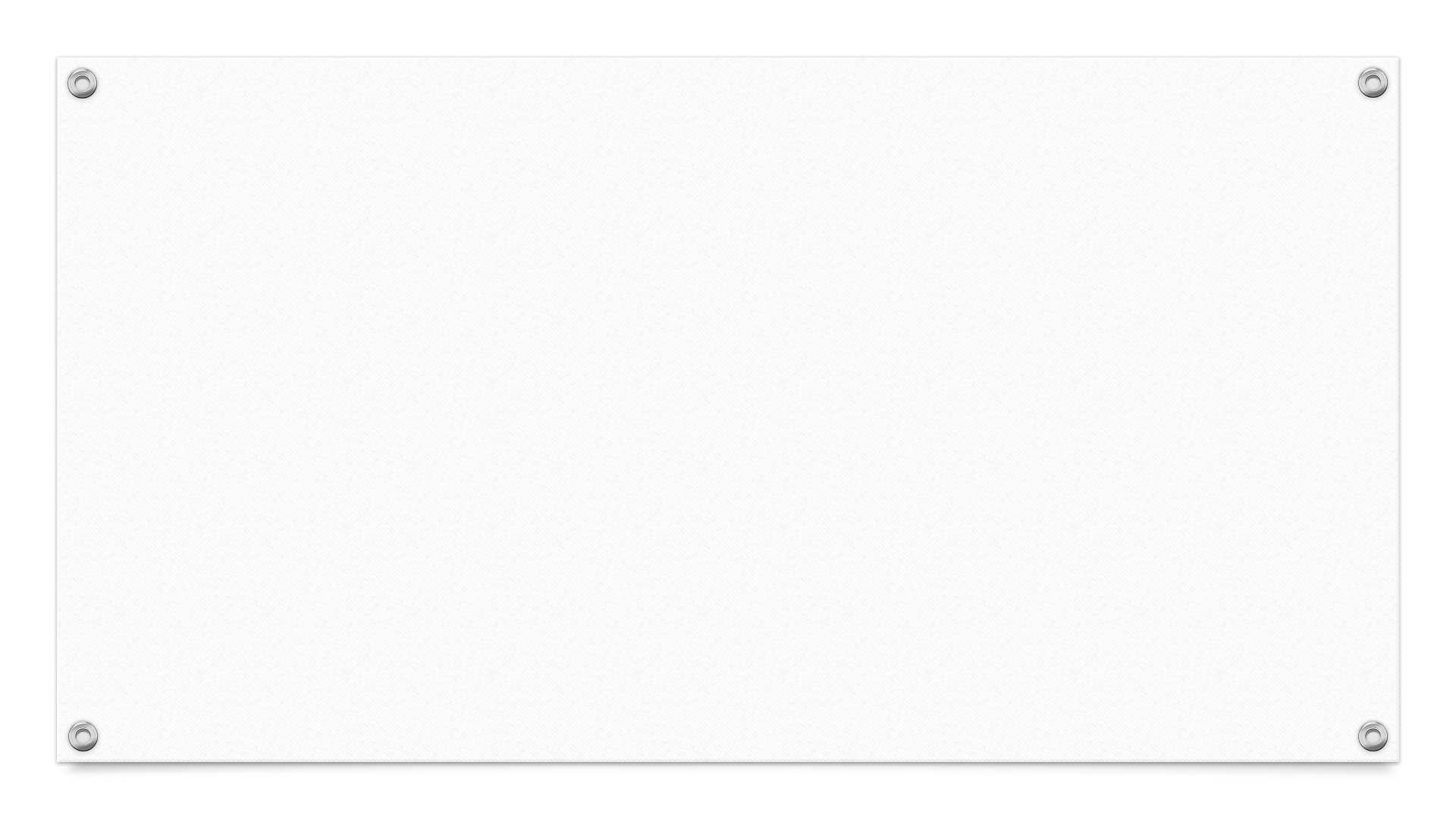 Science
Introductory Biology A (1.0 credit)

LS Biology (1.0 credits each)


LS = English Language Learning Support (ELD only)
Mathematics
Math is a cumulative subject.  Once you complete one math course successfully, you will move onto the next consecutive course in sequence.


Honors courses follow the same sequence.
World Language
Health
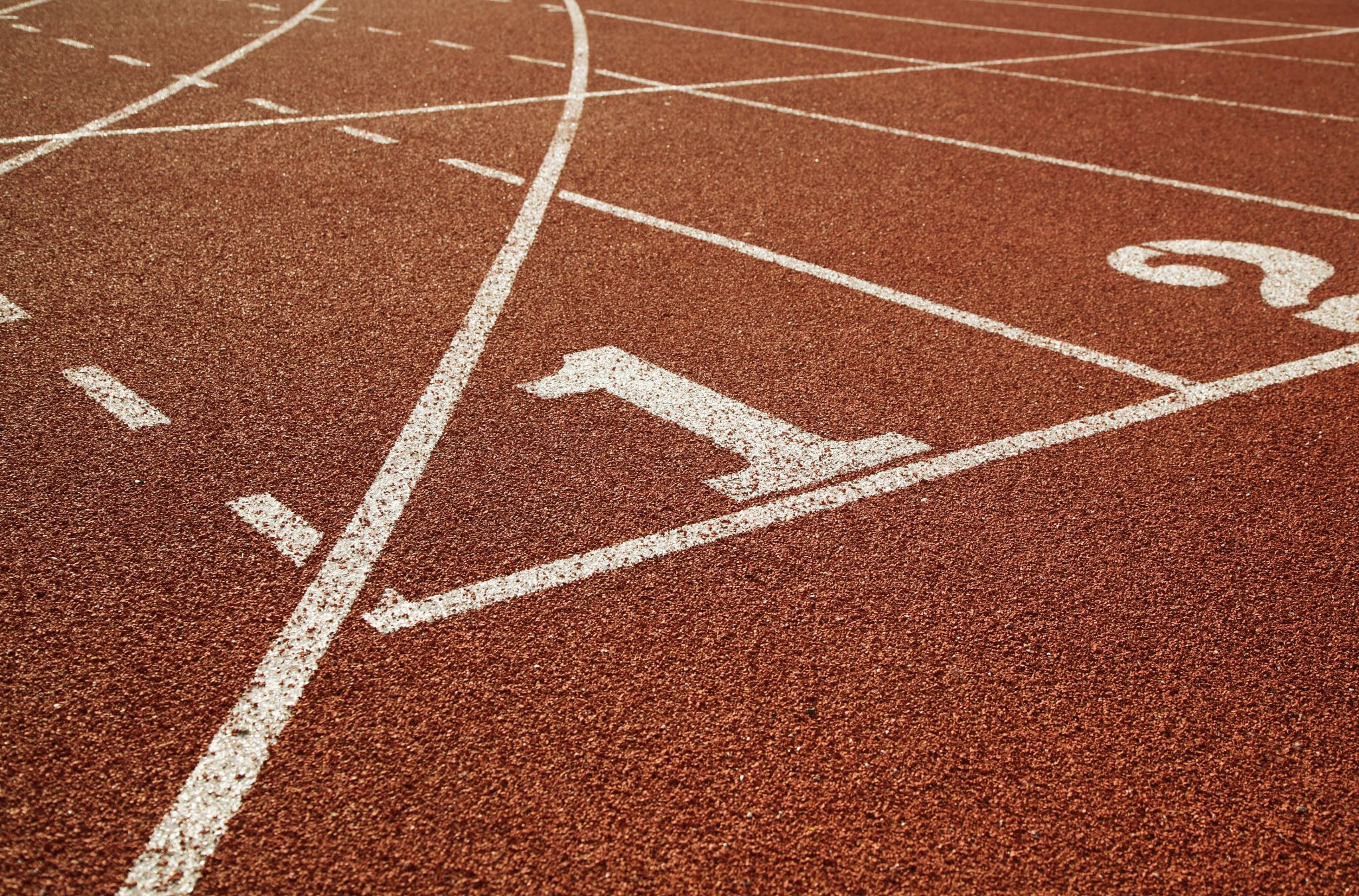 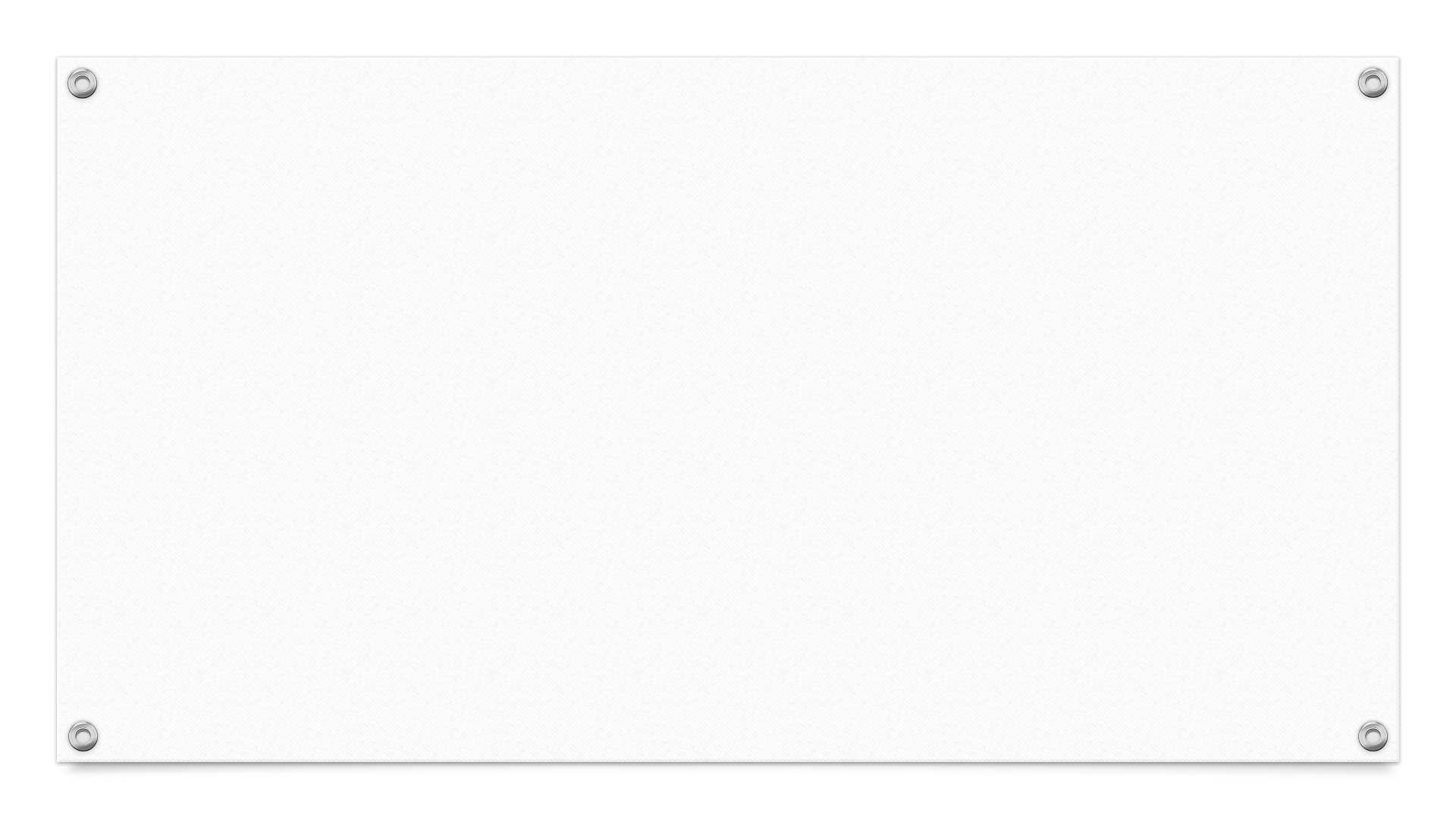 Physical Education
Introduction to Physical Activity 1 or 2 (0.5 credit)
Elective P.E. (0.5 credit)

Intro to P.E. 1 is intended for students who tend to be less excited by athletics or competition, whereas Intro to P.E. 2 is intended for those who are athletic and enjoy competition.  
Both courses follow the same curriculum and fulfill the same graduation requirement.
Visual, Performing, and Applied Arts (VPAA)Electives
Sample Student Schedule
Alternative Elective Classes
Course Planning Worksheet
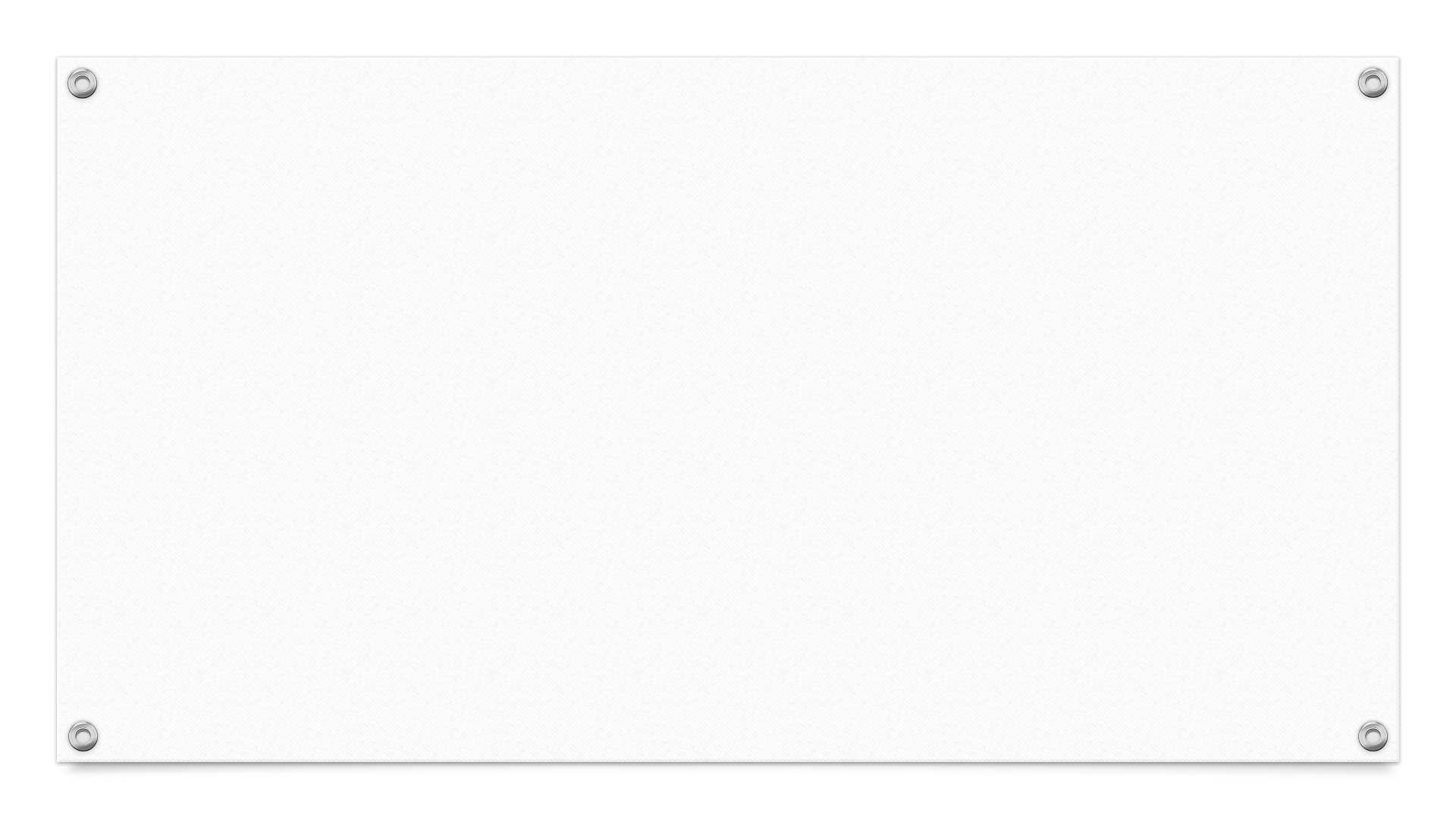 Scheduling Courses Online
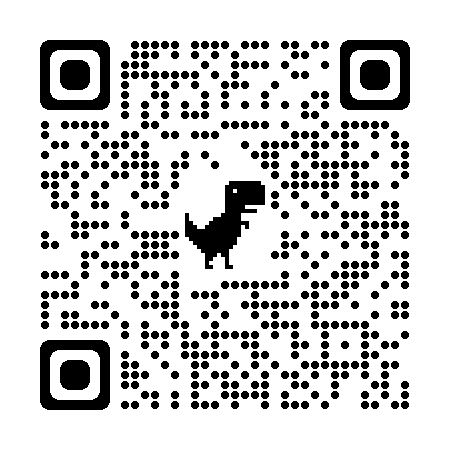 Follow instructions provided on Planning Guides distributed during 8th grade presentations at the middle schools.
Enter your course requests into PowerSchool.
Green checks and 6.0 total credits with 4 elective alternates
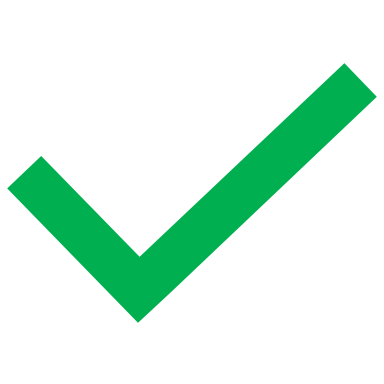 Example of Online Scheduling…
Summer School
High School Summer School:




Registration opens April 1, 2024

*All HSSS classes are intended for recovery, not advancement.  
Classes will be conducted virtually exclusively through Edgenuity.
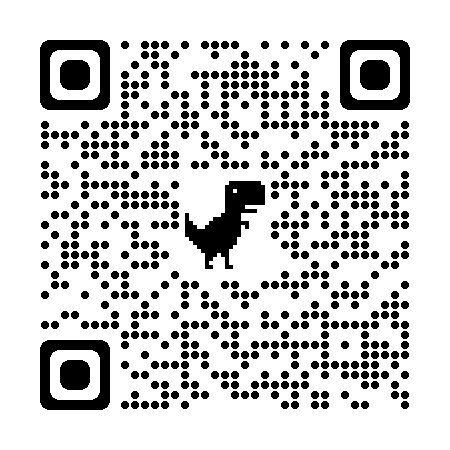 Frequently Asked Questions
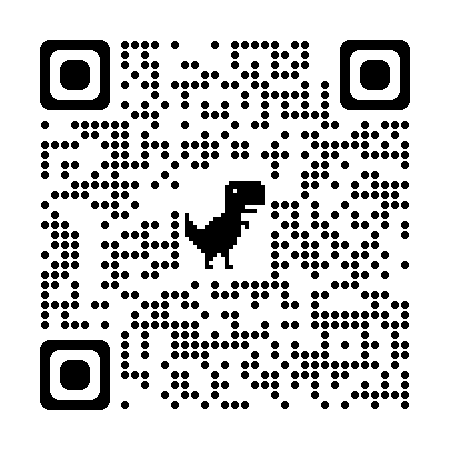 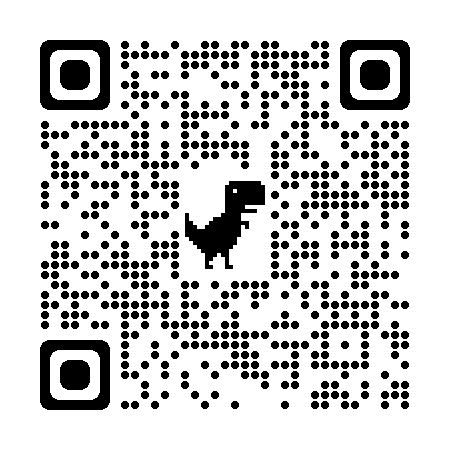 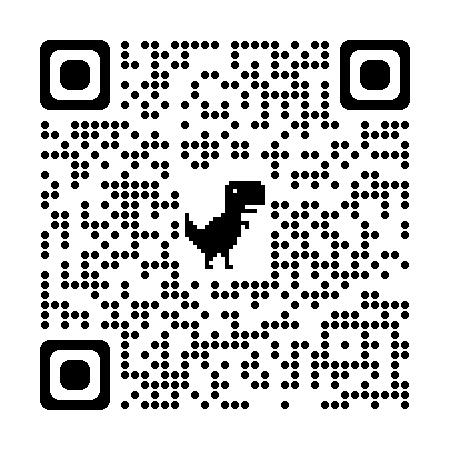 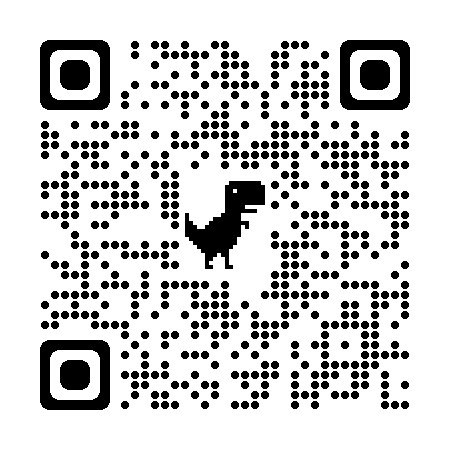 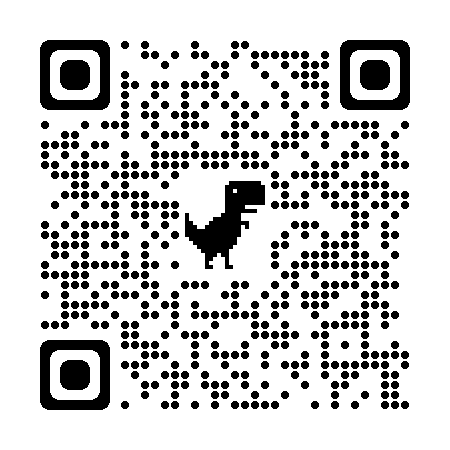 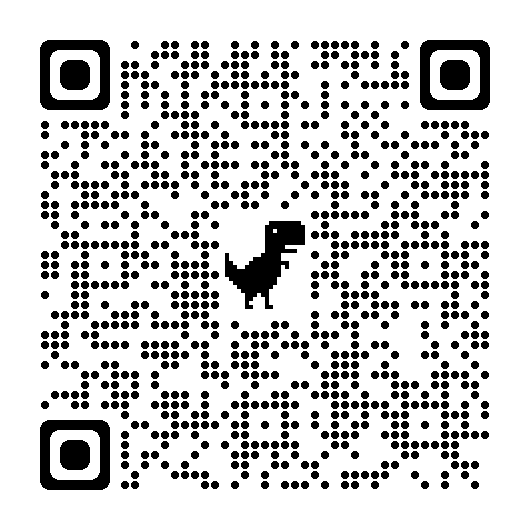 Important Dates
Individual Meetings with Counselors
April 3rd: Counselors @ Baker and Smith
April 4th: Counselors @ Boulan Park
April 5th : Counselors @ Larson 

May 2nd
 8th Grade Student Orientation
[Speaker Notes: We are aiming to release scheduling information by mid-February, and PowerSchool will be open to submit your schedule requests at that time. A deadline will be shared with that scheduling material. HS counselors will meet with students at the middle school to answer questions and make any adjustments.]